Gezondheidskunde: Pathologie 7Veel voorkomende infectieziekten GZK-Path7Les 4
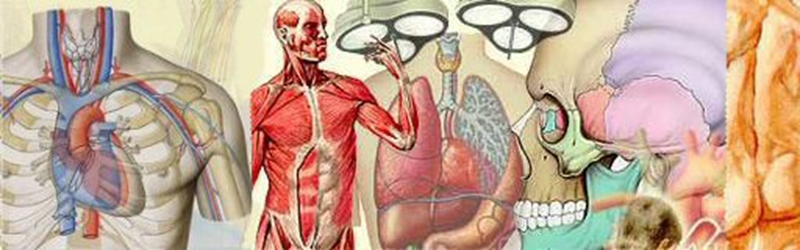 Persoonlijke verzorging MZ:
Hoofdstuk 4
Inhoud deze les
Verwerkingsopdrachten
Wat is een infectieziekte
Veelvoorkomende infectieziekten
Opdracht
Afsluiting
Volgende week: Complicaties van onvoldoende lichaamsbeweging